Class Mammalia, Order Cetartiodactyla, 	Suborder Mysticeti – baleen whales
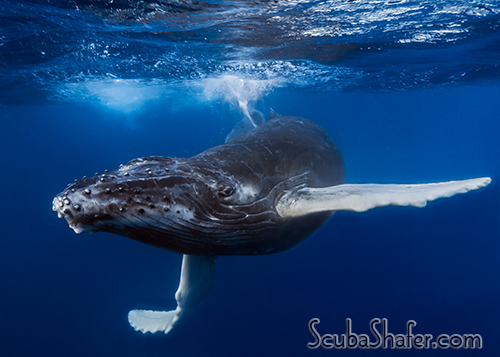 Humpback whale (Megaptera novaeangliae)
Adults
	39 to 52 feet
	79,000 lbs
	Females > Males
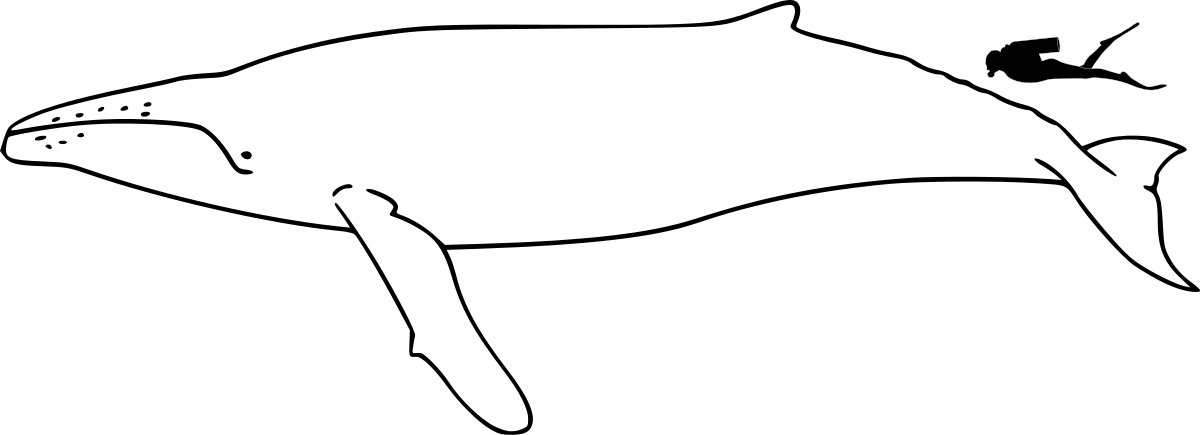 By Chris huh, CC BY-SA 3.0, https://commons.wikimedia.org/w/index.php?curid=1862622
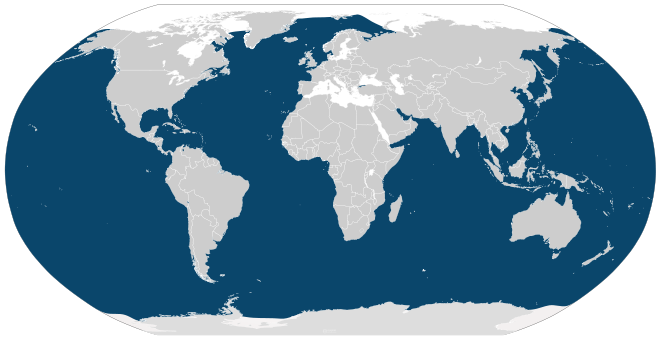 6-8 weeks
6,000 miles
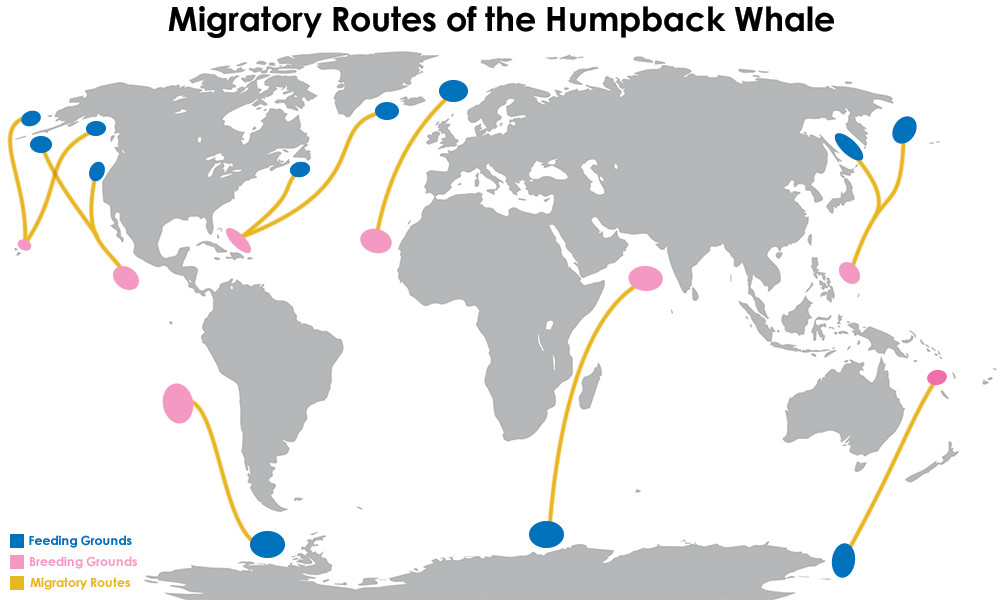 https://www.youtube.com/watch?v=Q8iDcLTD9wQ
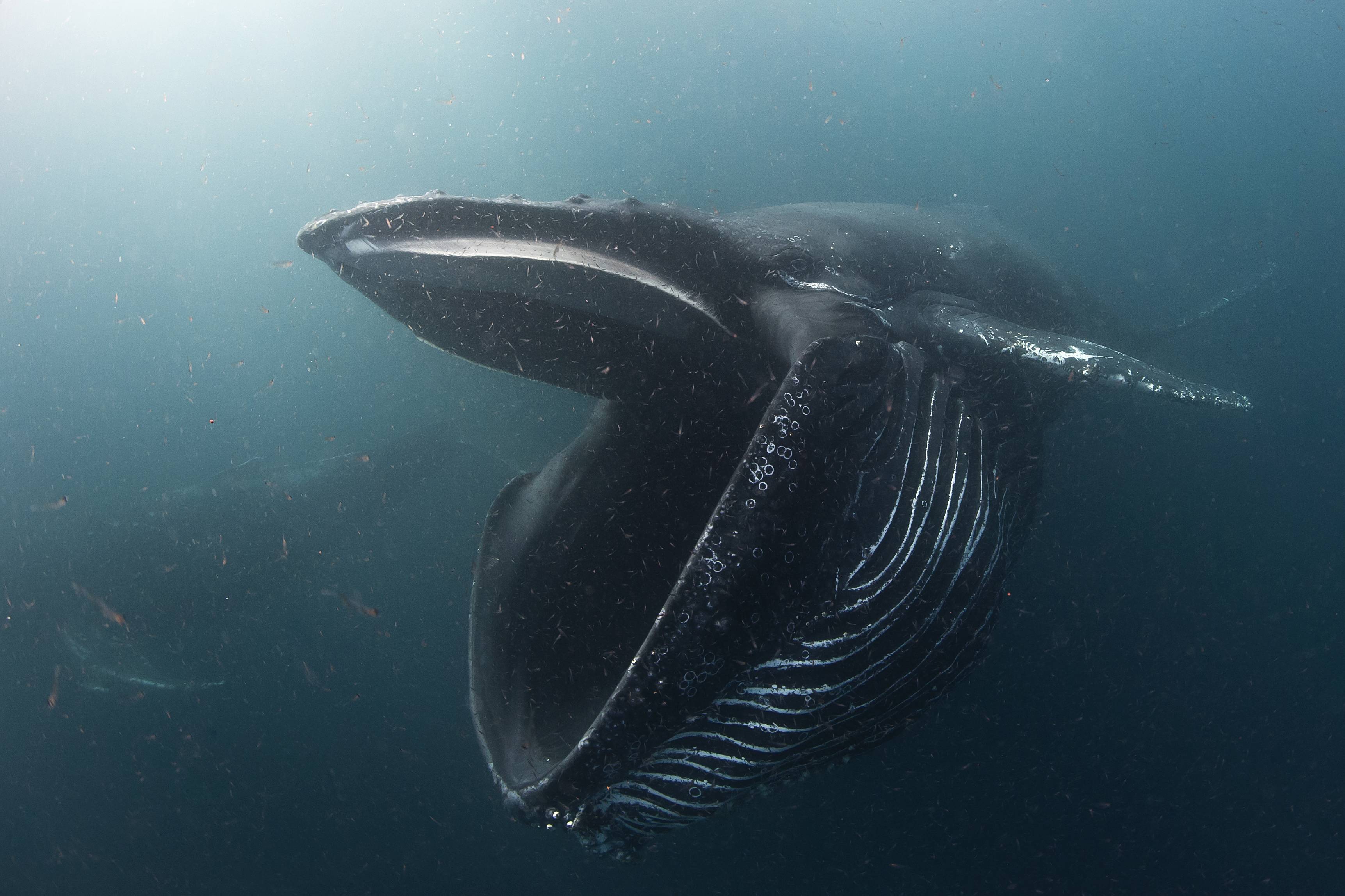 Ventral Groove Blubber (VGB) Expands:
	162% circumferentially
	38% longitudinally
Two types of whales
Baleen
Toothed
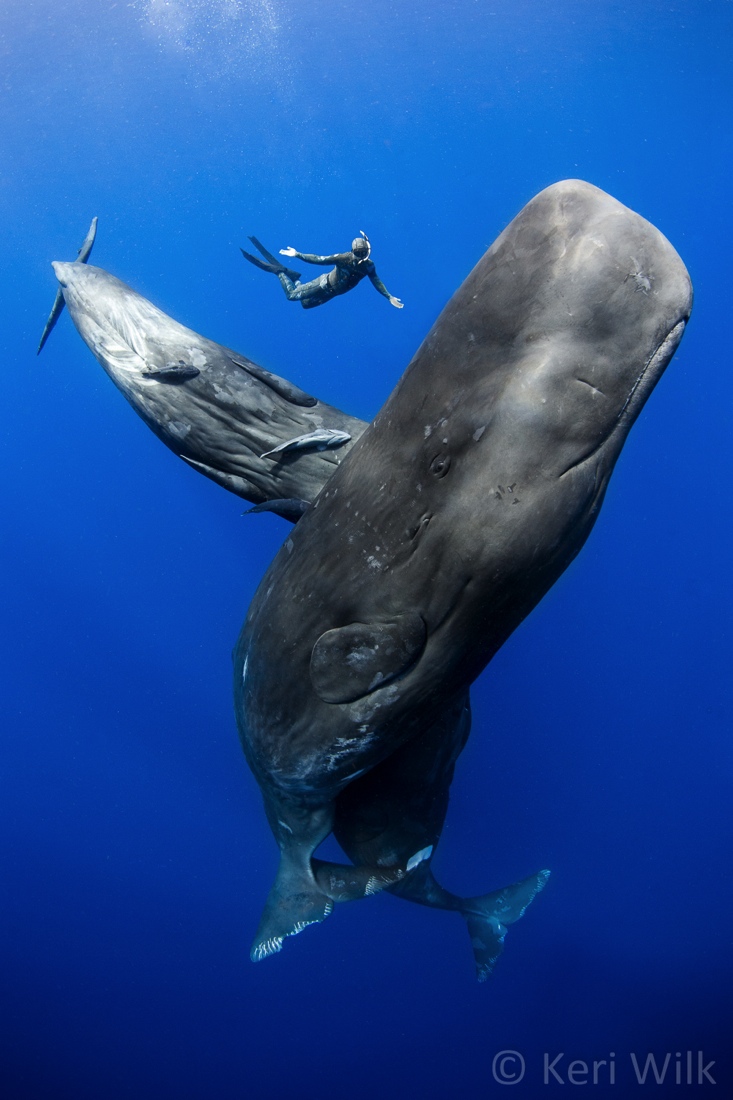 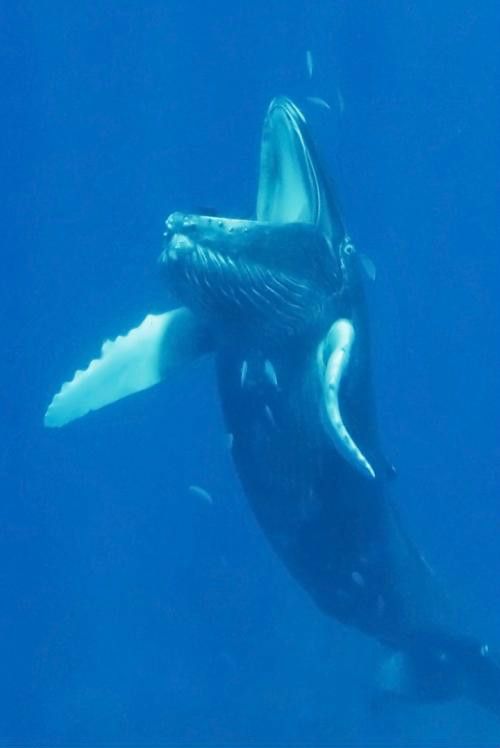 Two types of whales
Baleen
Possess baleen
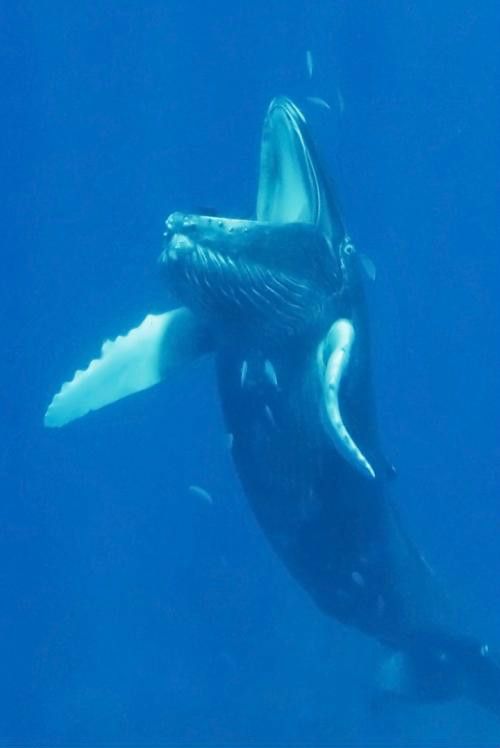 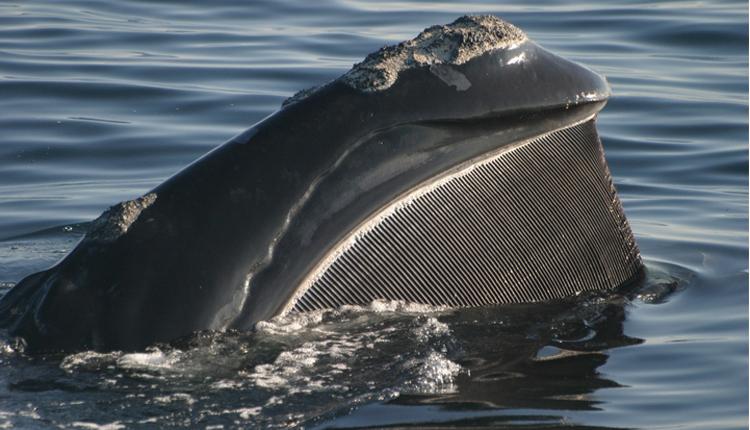 Two types of whales
Baleen
Possess baleen
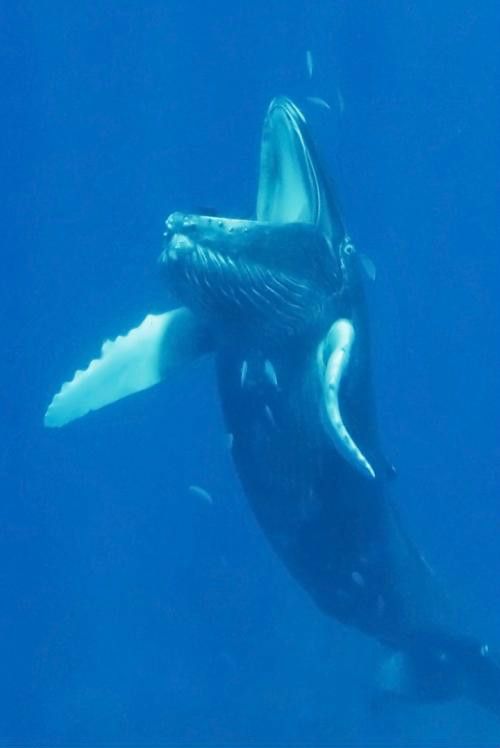 Range in size 
110 ft long – Blue (Sears, 2002)
21 ft long – Pygmy right 			(Kemper, 2002)
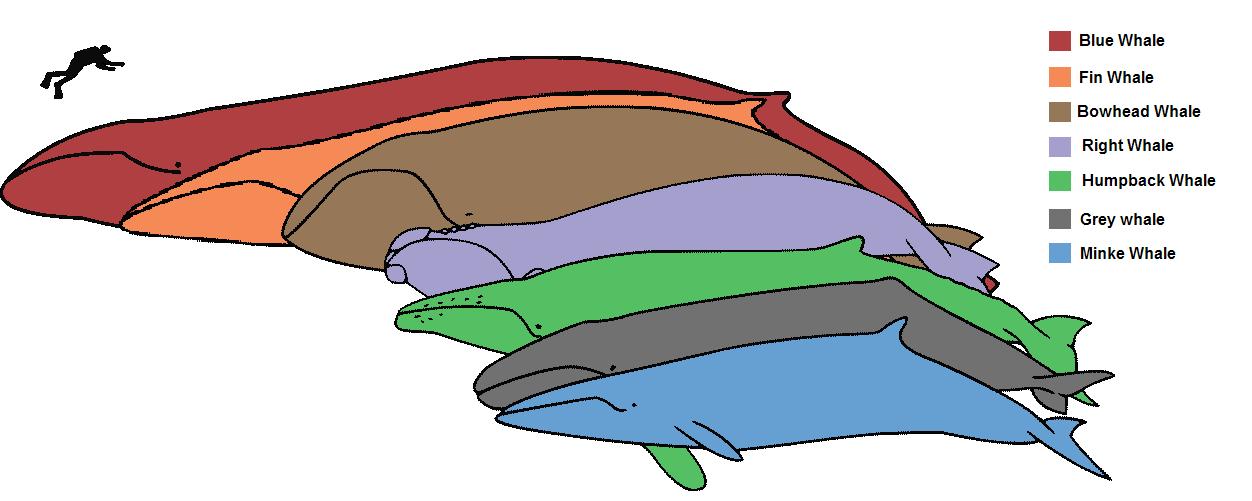